Re-organize CEPC Software
Manqi & Gang

2016.08.31
Outline
Status of CS
Software installation
Plan
16/8/30
CEPC physics and software workshop
2
What we are using and how to setup
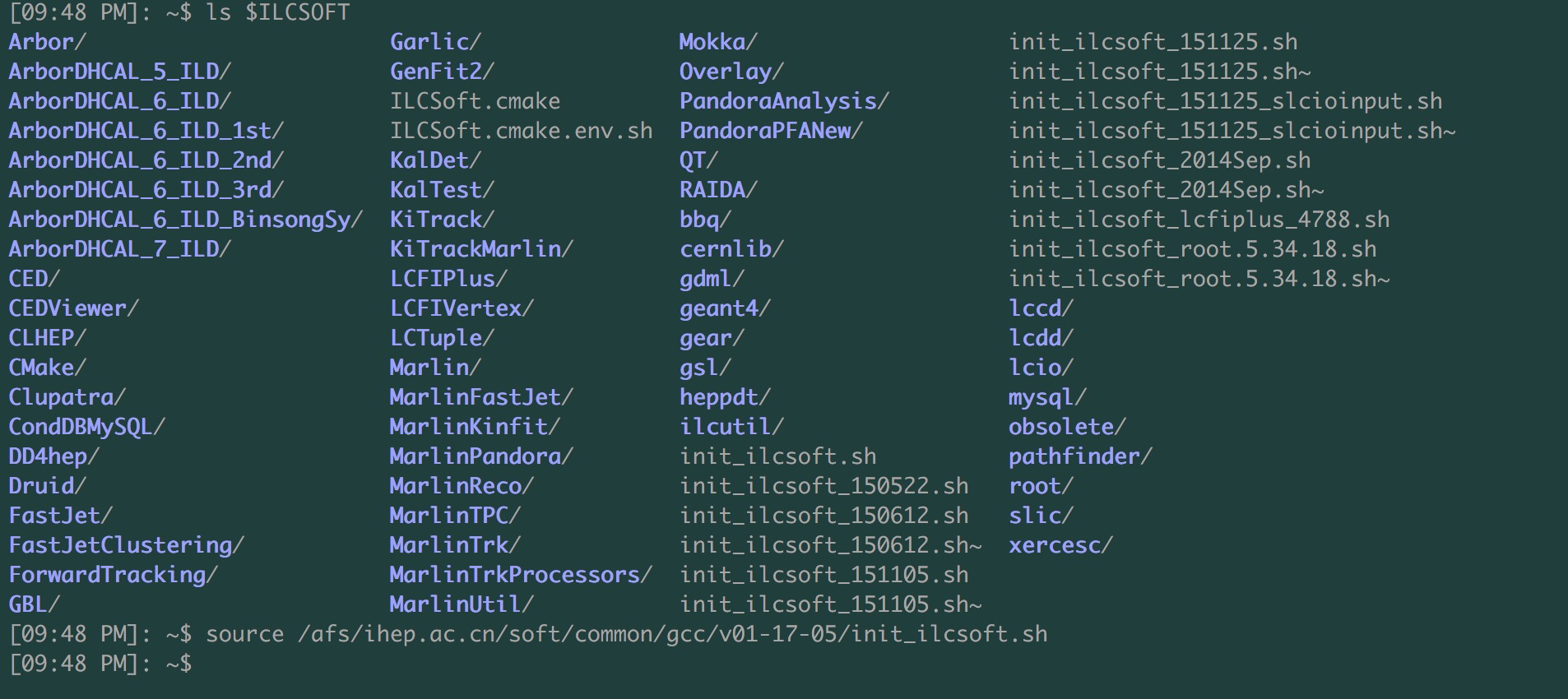 HFCmake = “cmake  -C $ILCSOFT/ILCSoft.cmake”
When using your own env.sh 
$: unset MARLIN_DLL
order of *.so files
16/8/30
CEPC physics and software workshop
3
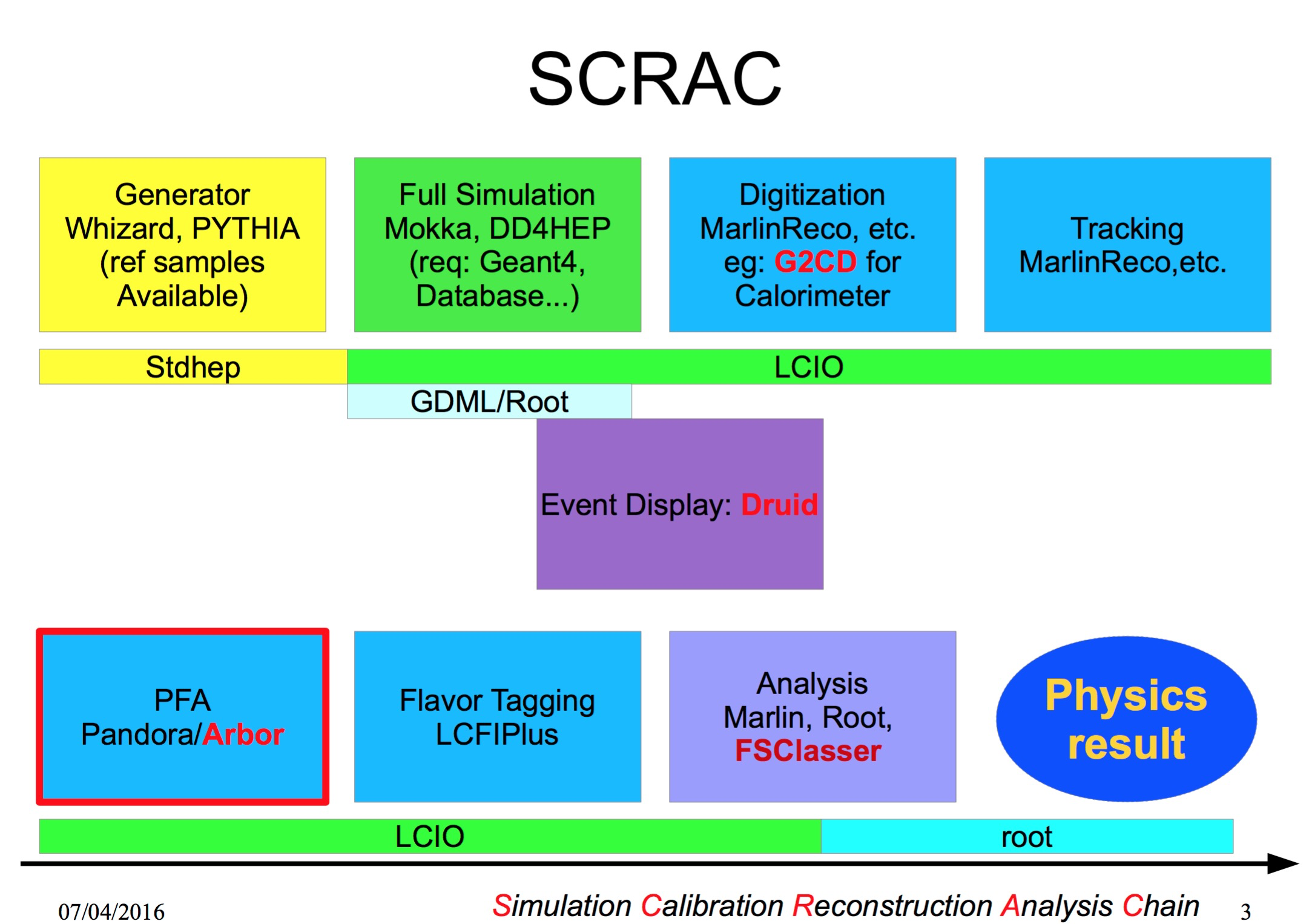 16/8/30
CEPC physics and software workshop
4
Marlin – application framework
ModularAnalysis Reconstruction for LINear collider
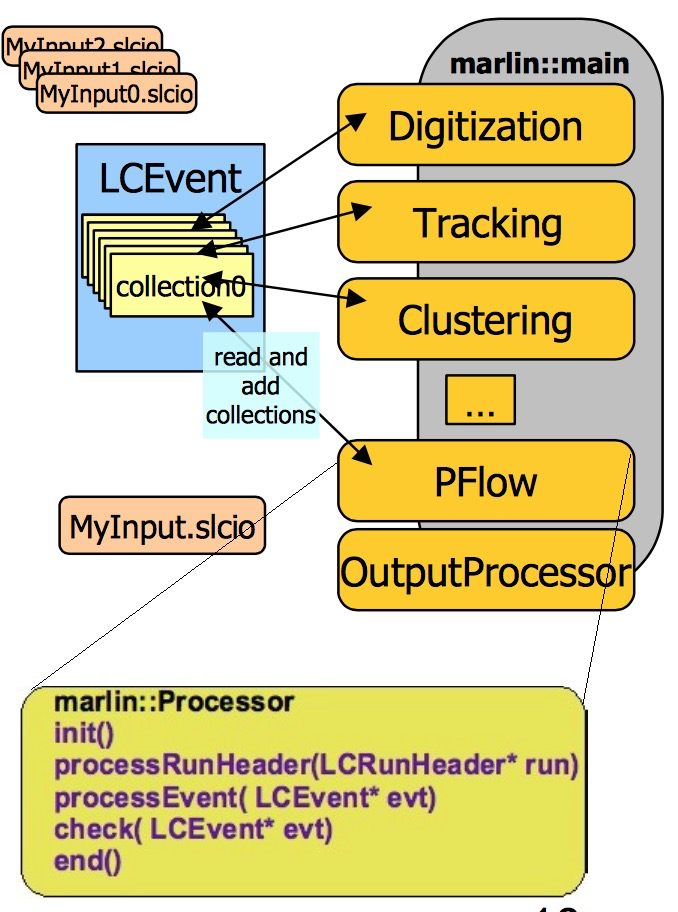 modular C++ application framework for the analysis and reconstruction of ILC data 
LCIO as transient data model xml steering files: 
fully configure application order of modules/processors parameters global + processor 
self documenting 
parameters registered in user code consistency check of input/output collection types 
Plug & Play of modules
16/8/30
CEPC physics and software workshop
5
A lots done & achieved
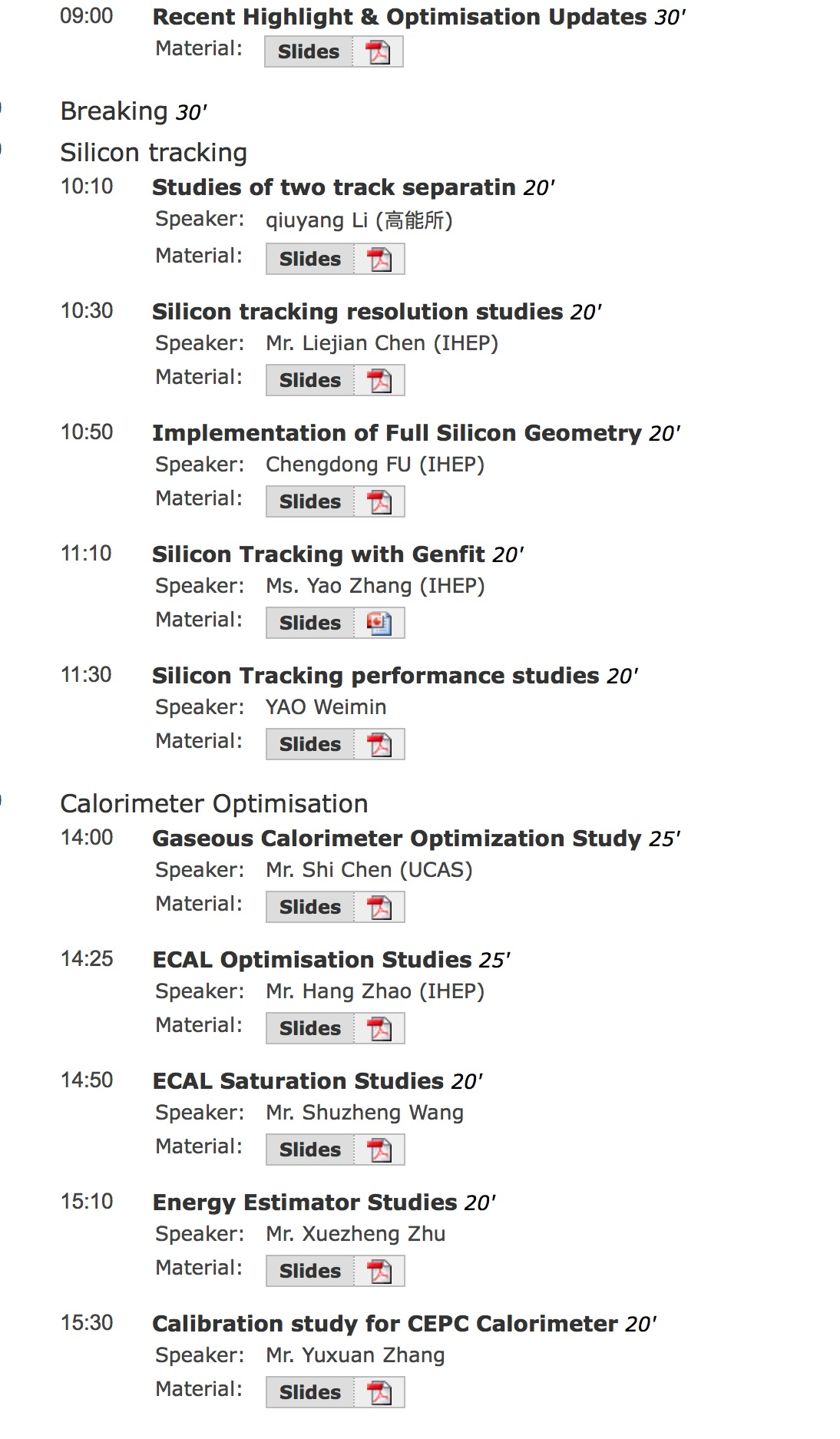 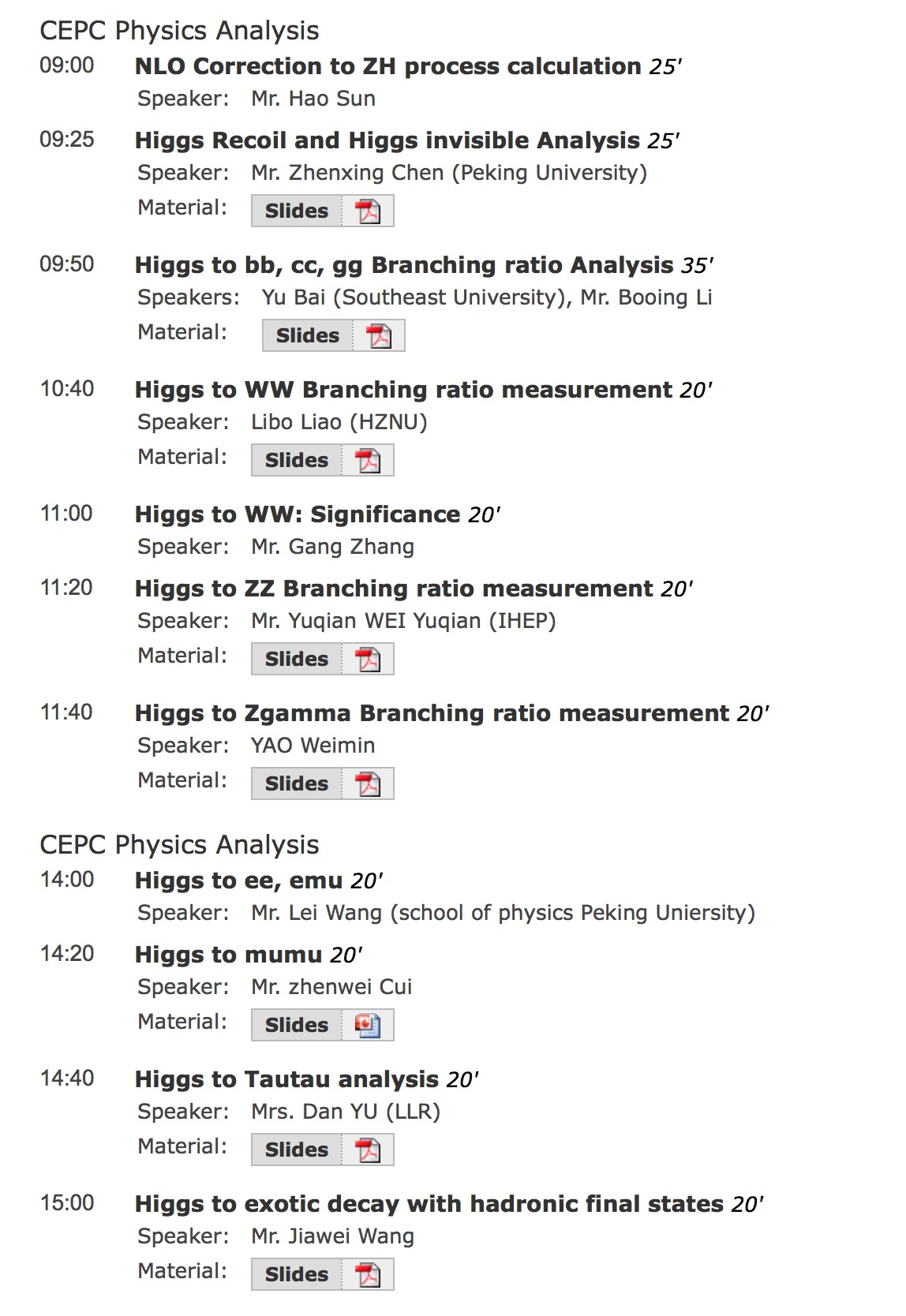 but we go farther
16/8/30
CEPC physics and software workshop
6
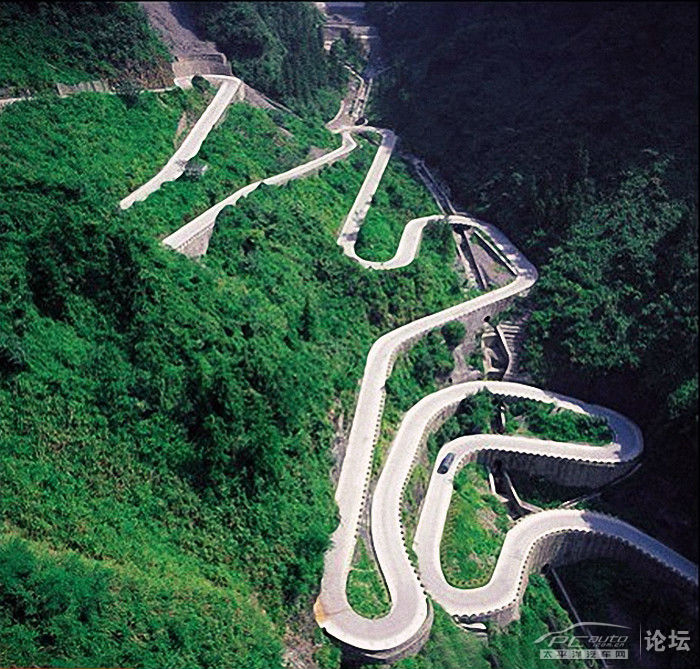 We are here!
16/8/30
CEPC physics and software workshop
7
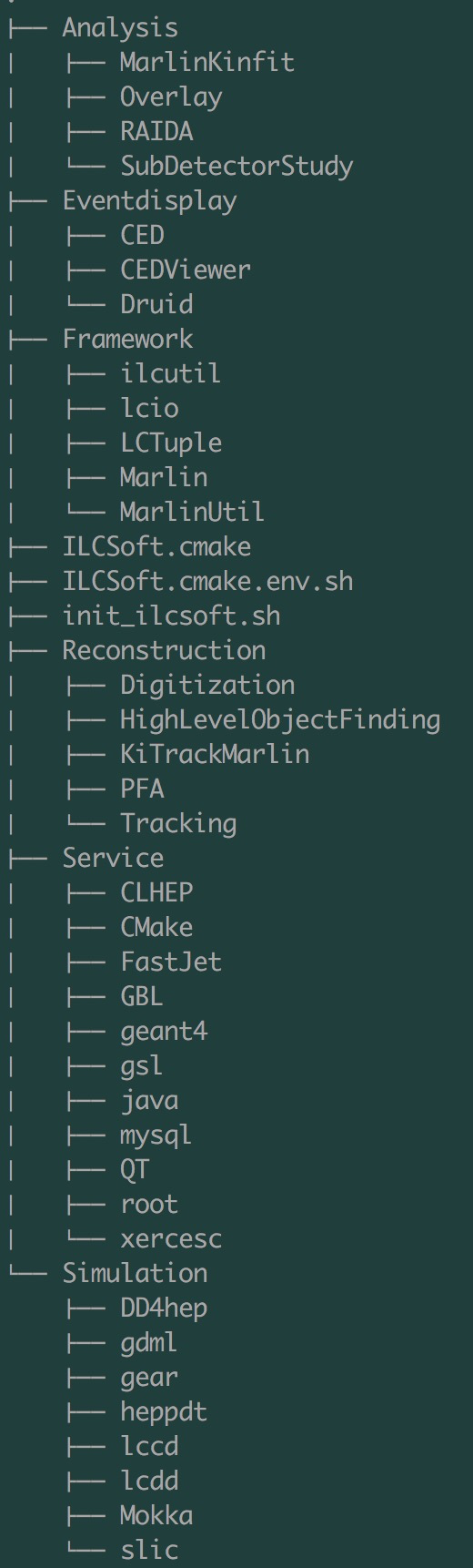 New structure, new compiler, new tools
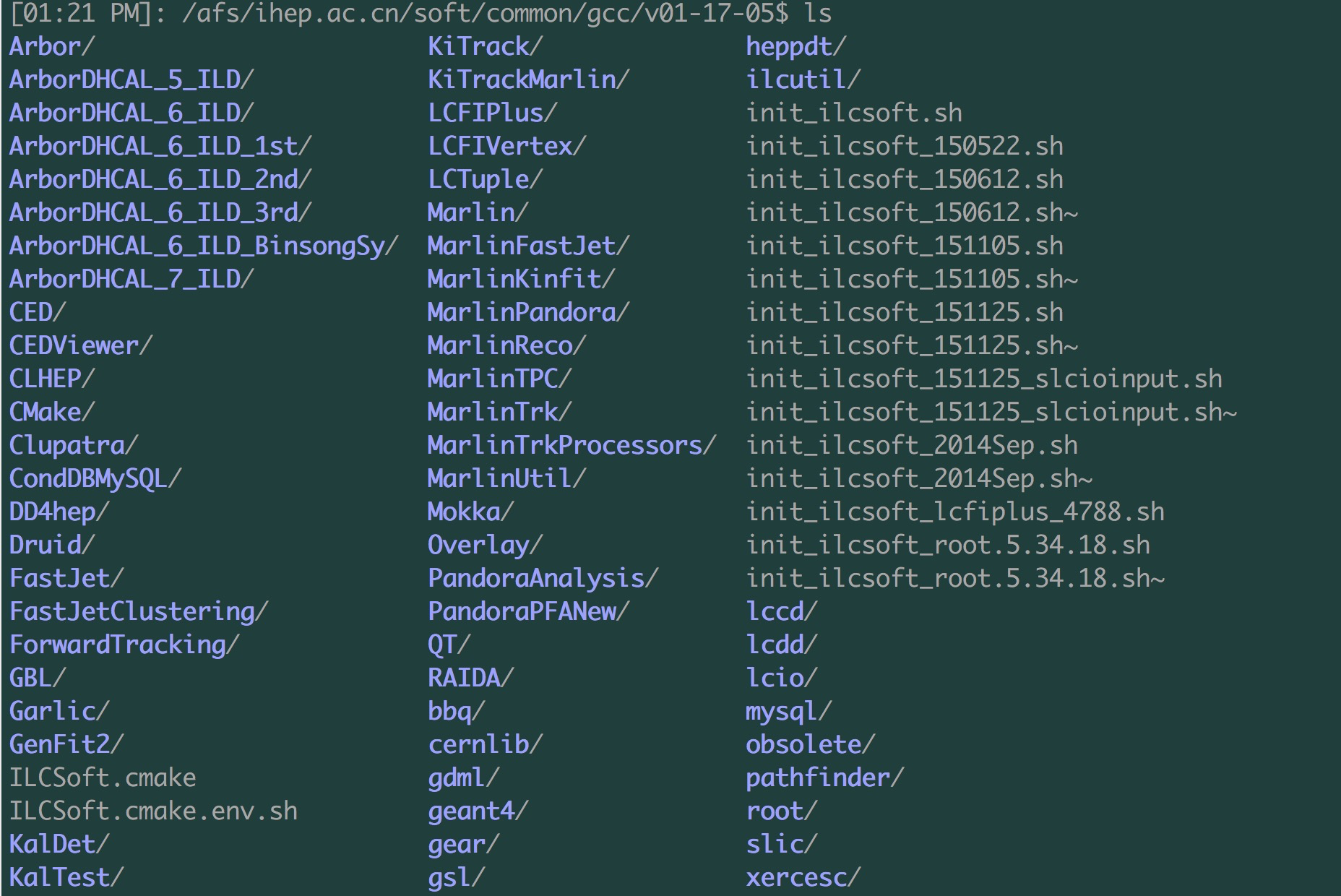 A set of python scripts is for the installation
/besfs/groups/psip/psipgroup/user/lig/v01-17-05-tools
16/8/30
CEPC physics and software workshop
8
KD tree feature needs modern compiler: gcc4.9.0
Some old package removed: cernlib … 
Need validation
16/8/30
CEPC physics and software workshop
9
Goal
Detector design vs.  Precisions
16/8/30
CEPC physics and software workshop
10
Step by Step
Install software: more experts 
Develop your algorithm / processor: dive deeper into …
Collaborating via GitHub: easy life, easy start, easy focus
Integrate the package one by one  new software, CS
16/8/30
CEPC physics and software workshop
11
Standard tools
C++ 
Python
Bash
cmake
Documents
16/8/30
CEPC physics and software workshop
12
More professional
Documentation & Wiki
GitHub
Standard plot style
16/8/30
CEPC physics and software workshop
13
Latex template: read the instructions
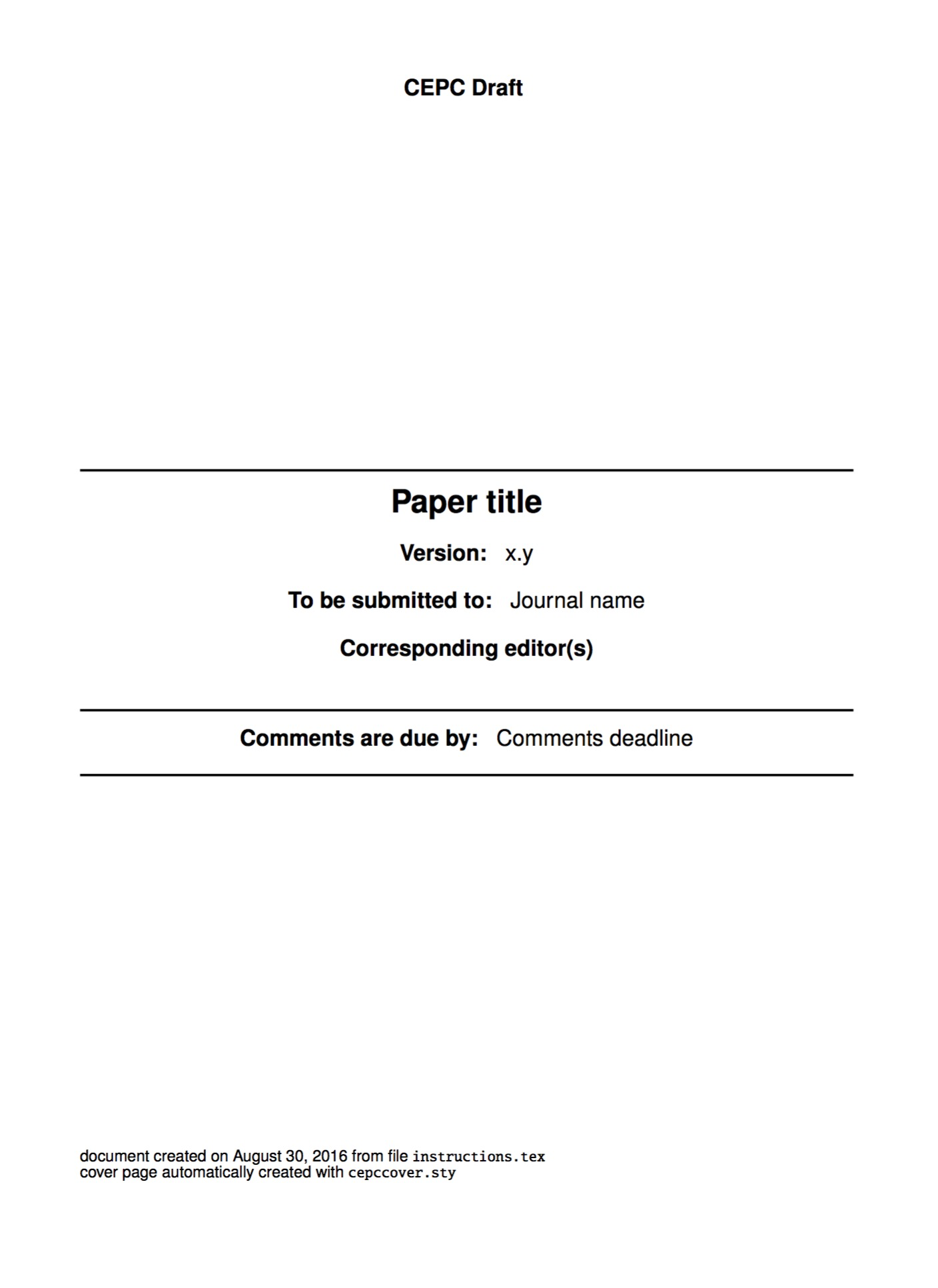 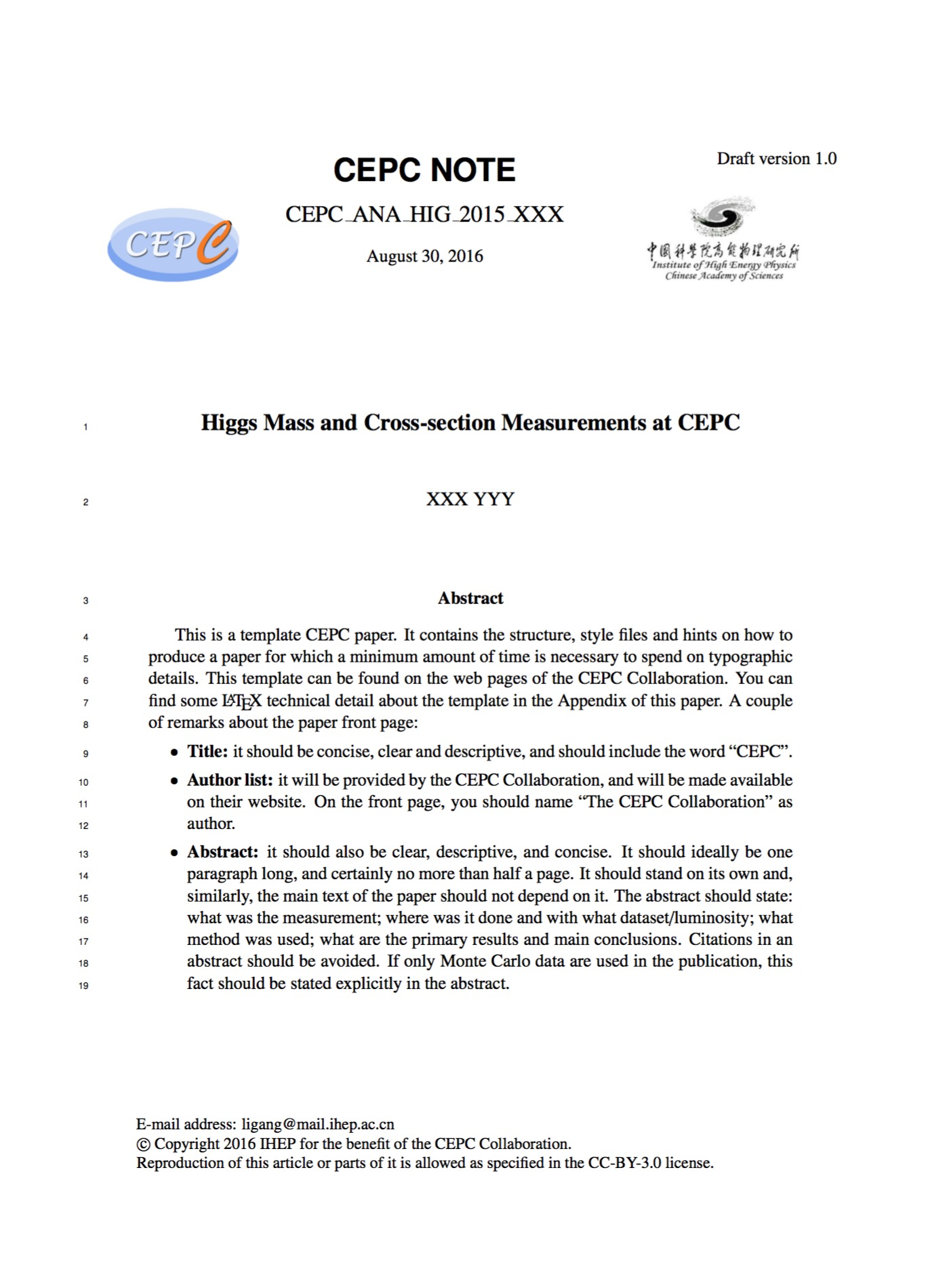 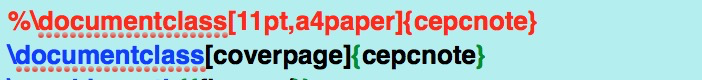 16/8/30
CEPC physics and software workshop
14
Wiki: create your account and contributehttp://cepc.ihep.ac.cn/~cepc/cepc_twiki/index.php/Main_Page
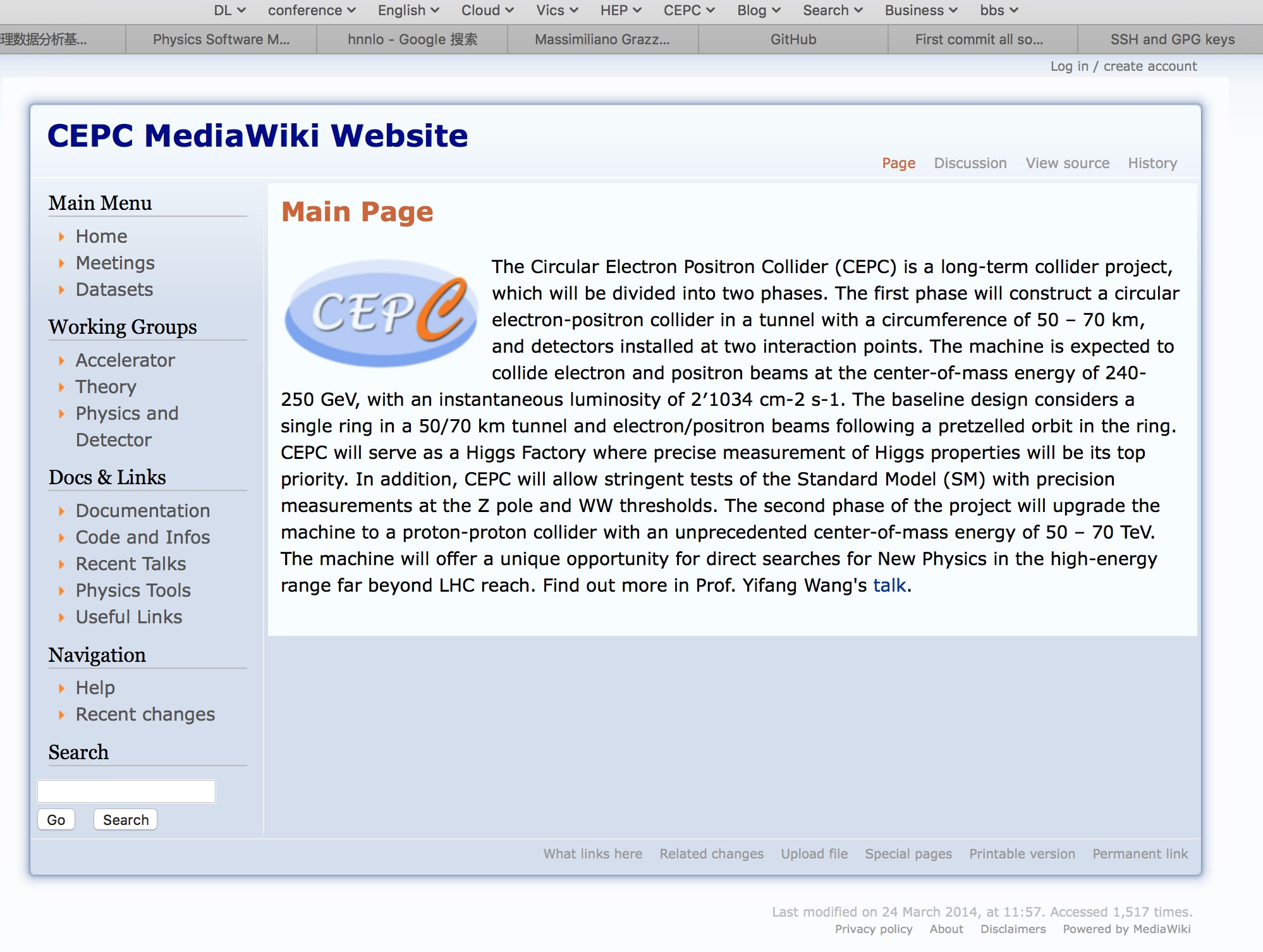 16/8/30
CEPC physics and software workshop
15
Summary and hope
Lots of achieved 
Focus more on detectors next 
Reconstruction/simulation software
More professional 
More Productive   
Become experts 
Document well
16/8/30
CEPC physics and software workshop
16
An tutorial exampleHiggsrecoil@GitHub
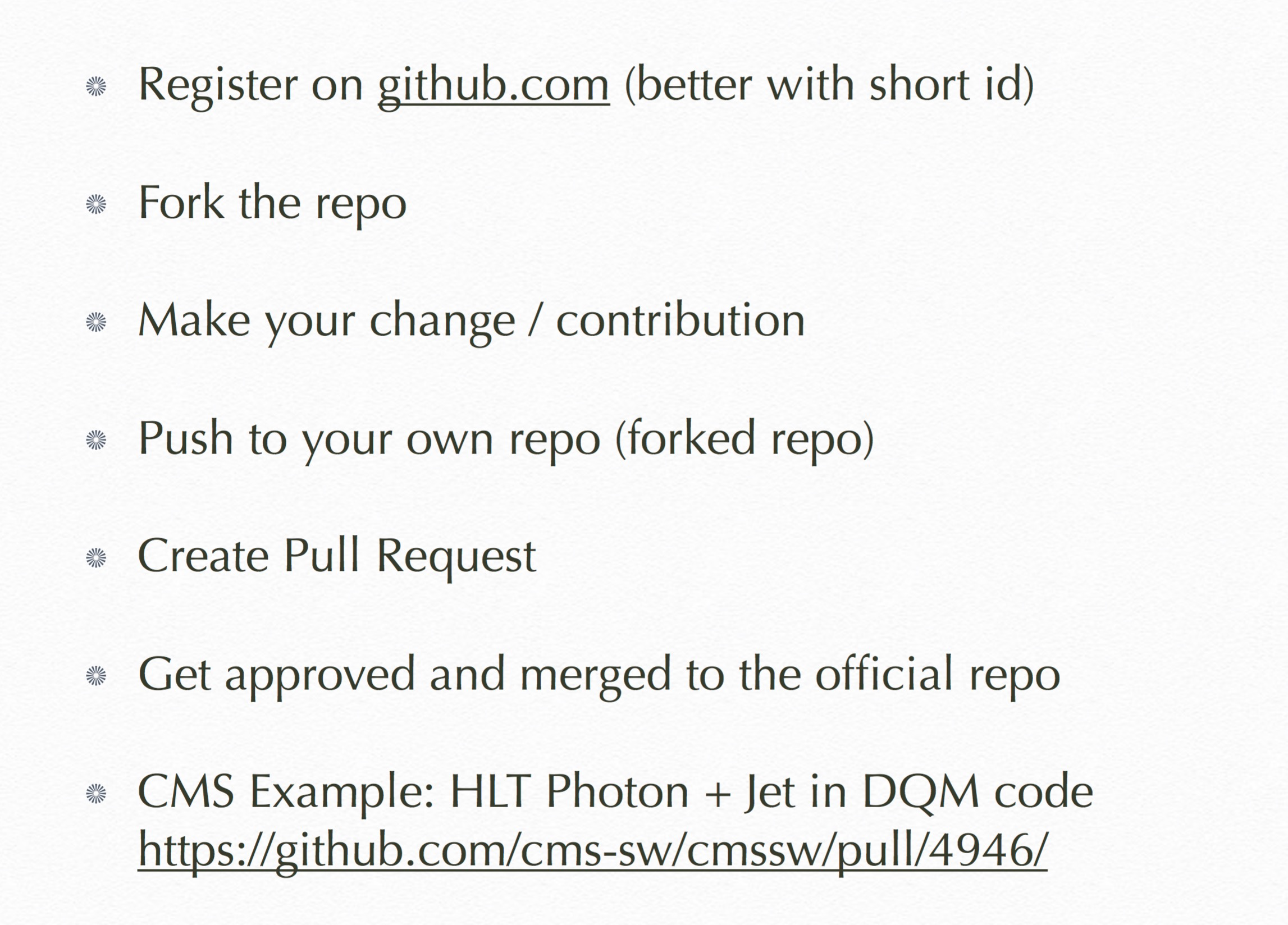 16/8/30
CEPC physics and software workshop
17
Cross section measurement
For Sun Hao
18
16/8/30
CEPC physics and software workshop
19